ИСПОЛЬЗОВАНИЕ УЧЕБНО-МЕТОДИЧЕСКИХ КОМПЛЕКТОВ ПО ФИНАНСОВОЙ ГРАМОТНОСТИ в образовательной практике
ОСНОВНАЯ ОБРАЗОВАТЕЛЬНАЯ ПРОГРАММА ОБРАЗОВАТЕЛЬНОЙ ОРГАНИЗАЦИИ
2
ПОДХОД МИНФИНА РОССИИ К СОЗДАНИЮ ПРОГРАММ И УЧЕБНЫХ МАТЕРИАЛОВ ПО ФИНАНСОВОЙ ГРАМОТНОСТИ
3
ЦЕЛИ ОБРАЗОВАНИЯ
Формирование культуры грамотного финансового поведения у обучающихся общего образования. 
Культура грамотного финансового поведения в себя включает: 
знание устройства базовых финансовых институтов, принципов их взаимодействия с гражданами, правил безопасного взаимодействия с ними; 
круг важнейших ценностей и поведенческих установок ответственного обдуманного поведения; 
владение умениями находить актуальную финансовую информацию из различных источников, осуществлять несложные финансовые расчёты; 
сформированность компетенции решения практических финансовых задач, с которыми сталкивается каждый член современного общества.
4
Список амбассадоров и рекомендации по взаимодействию с ними
СТРУКТУРА СОДЕРЖАНИЯФИНАНСОВОЙ ГРАМОТНОСТИ
5
СТРУКТУРА УЧЕБНО-МЕТОДИЧЕСКОГО КОМПЛЕКТА
6
Список амбассадоров и рекомендации по взаимодействию с ними
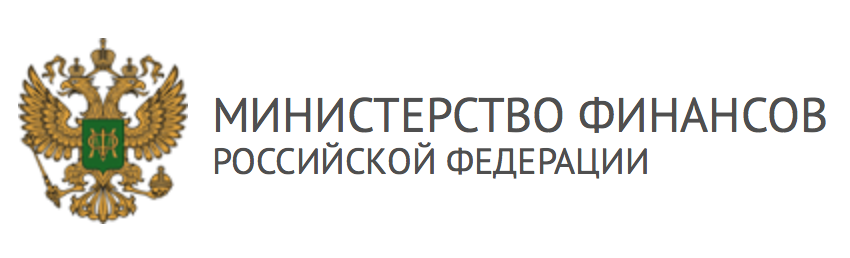 УЧЕБНО-МЕТОДИЧЕСКИЕ КОМПЛЕКТЫ ПО ФИНАНСОВОЙ ГРАМОТНОСТИ
7
Список амбассадоров и рекомендации по взаимодействию с ними
ПРОГРАММЫ И УЧЕБНЫЕ МАТЕРИАЛЫ
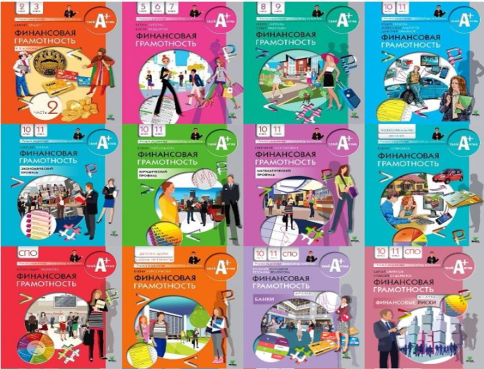 Всего разработано 17 УМК, 83 книги;

Обучение по УМК проходит в 9 регионах-участниках Проекта, а также во многих регионах по желанию родителей, администрации школ
8
АПРОБАЦИЯ УЧЕБНО-МЕТОДИЧЕСКИХ КОМПЛЕКТОВ, ПОДГОТОВЛЕННЫХ МИНФИНОМ РОССИИ
Научно-методическое сопровождение апробации в лице Института стратегии развития образования Российской академии образования
5 регионов России
131 образовательная организация
Около 5 000 обучающихся
163 педагога
Более 2 000 родителей
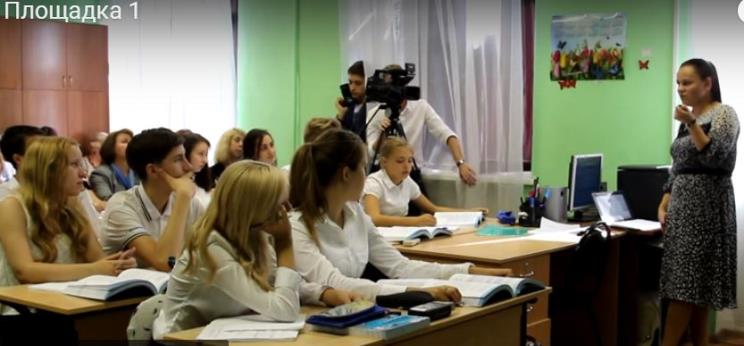 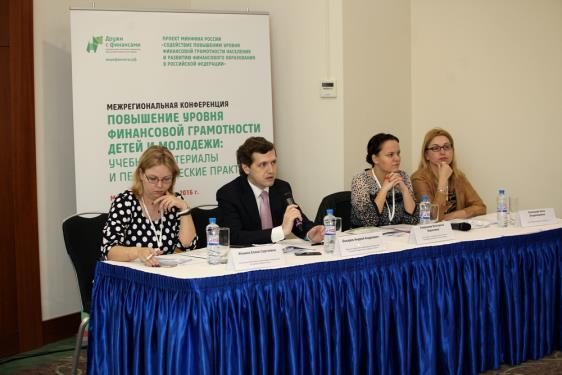 Подведение итогов на Конференции в Москве с участием экспертов, педагогов-апробаторов, авторов УМК
9
ВАРИАНТЫ ИСПОЛЬЗОВАНИЯ УМК В ШКОЛЕ
В рамках обязательных общеобразовательных предметов:









2. В рамках факультативных и элективных курсов.

3. Во внеурочной деятельности.

4. В рамках программы воспитания и социализации обучающихся.
10
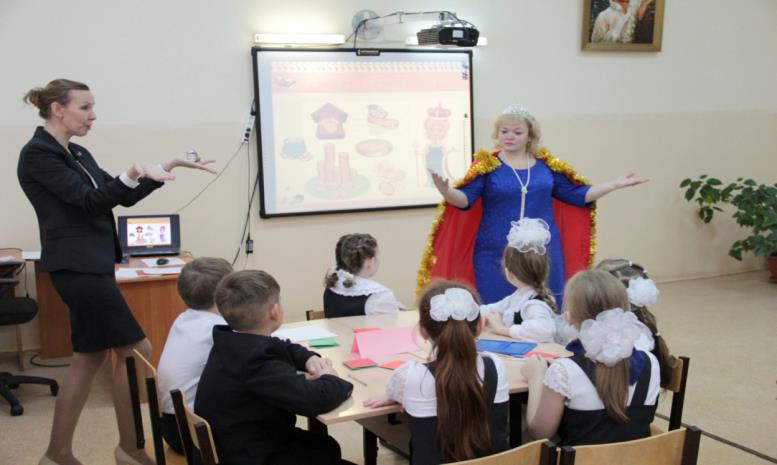 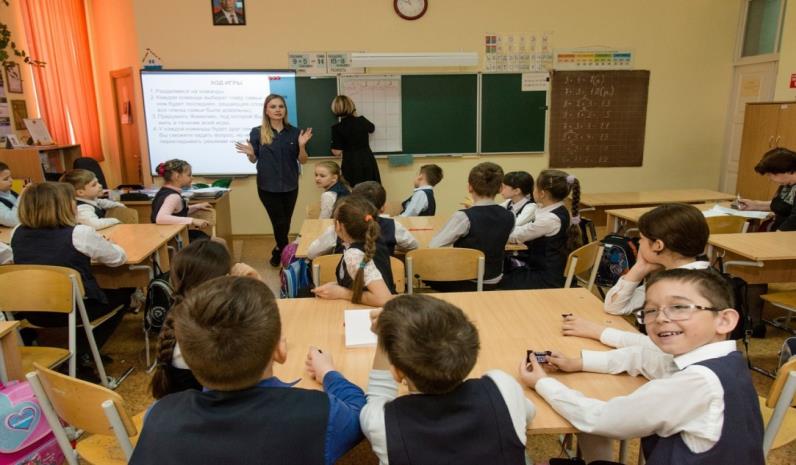 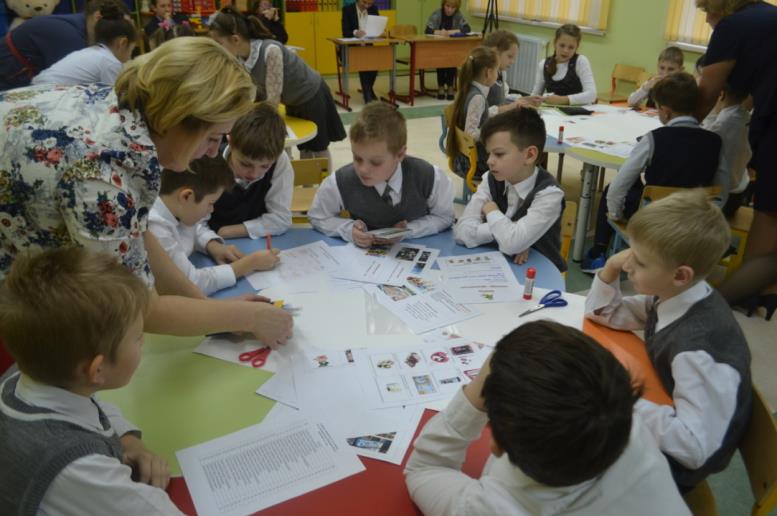 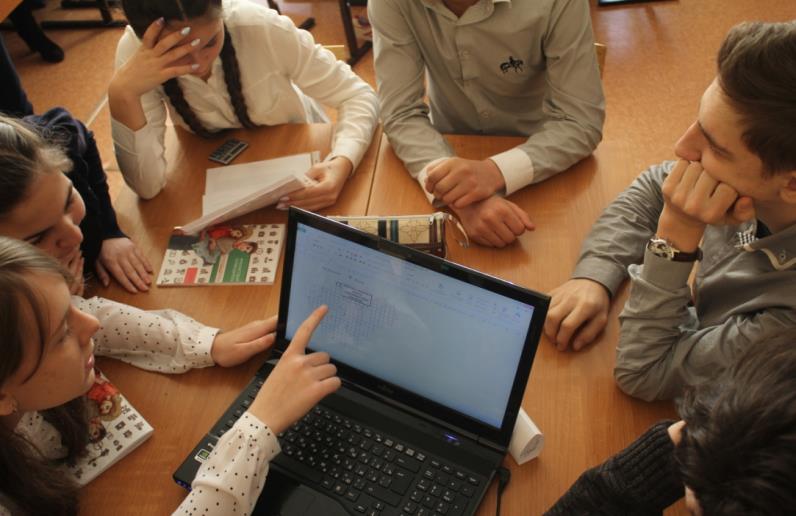 11
Список амбассадоров и рекомендации по взаимодействию с ними
ИЗУЧЕНИЕ ФИНАНСОВОЙ ГРАМОТНОСТИ СРЕДСТВАМИ ДОПОЛНИТЕЛЬНОГО ОБРАЗОВАНИЯ
Кружки, клубы, проводящие регулярные занятия по финансовой грамотности с использованием различных интерактивных образовательных программ.
Пришкольные детские лагеря (каникулы, в том числе и летние)
Выездные оздоровительно-образовательные детские лагеря (профильные смены или включение игр и занятий в существующие программы).
Всероссийская неделя финансовой грамотности детей и молодежи
12
ПРОГРАММЫ МЕРОПРИЯТИЙ ПО ФИНАНСОВОЙ ГРАМОТНОСТИ В ДОПОЛНИТЕЛЬНОМ ОБРАЗОВАНИИ
Всероссийский финансовый лагерь.             2. Настольная игра 
                                                                     «Не в деньгах счастье». 







                                                                       3. Деловые игры 
                                                               «Услуги финансовых организаций», 
                                                               «Семейный план»,
                                                               «По следам монополии».
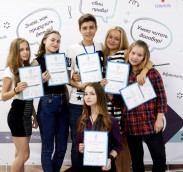 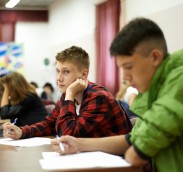 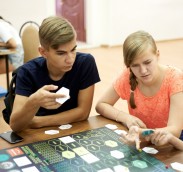 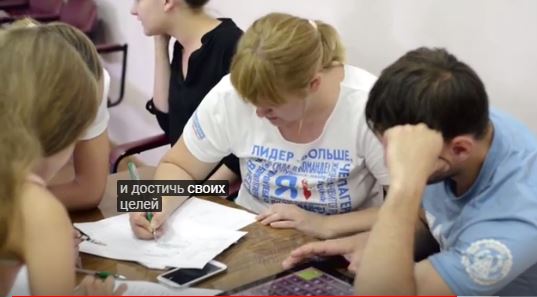 13
4.   Чемпионат по финансовой грамотности                      на базе образовательных организаций                                    дополнительного образования                                                             Финансовые бои и 
                                                                        коммуникативные турниры
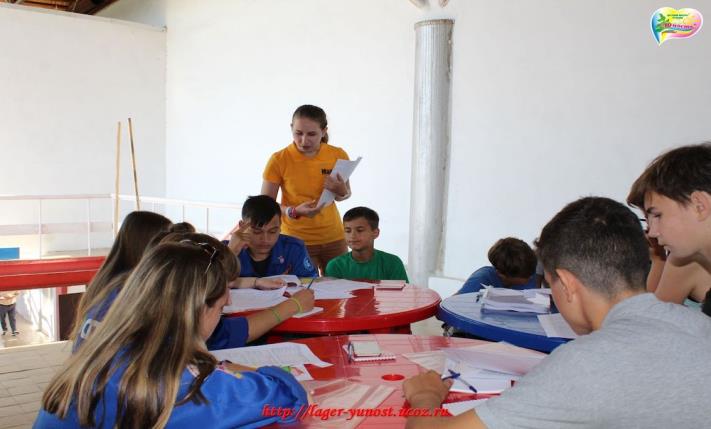 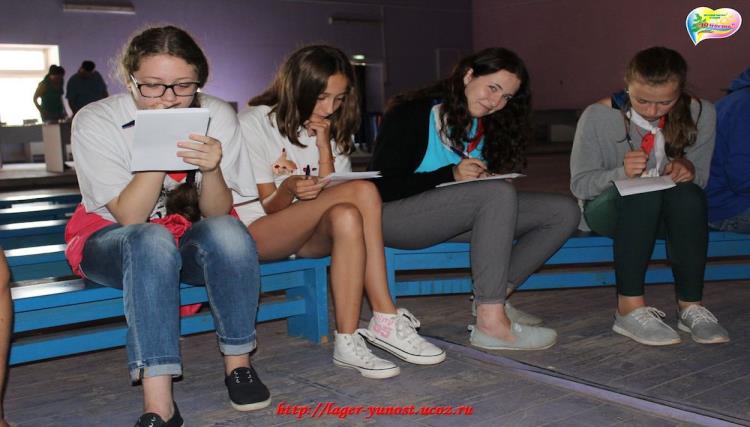 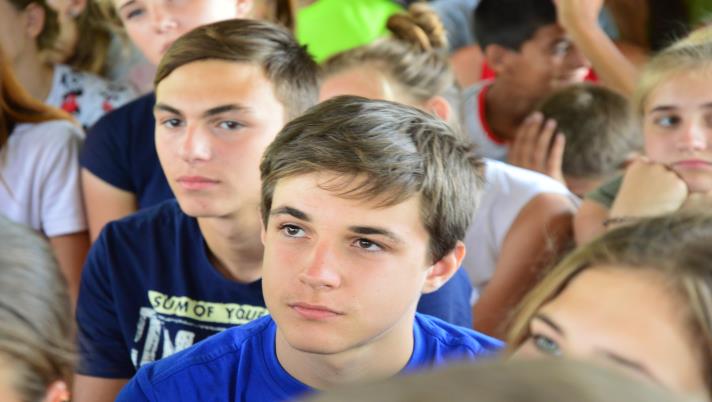 14
5. Кейс-игра «Азбука финансовой грамотности» профильная смена для детских оздоровительно-образовательных лагерей
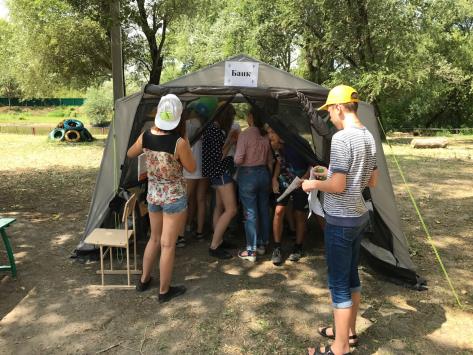 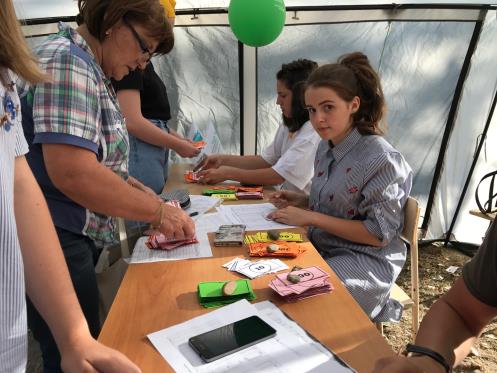 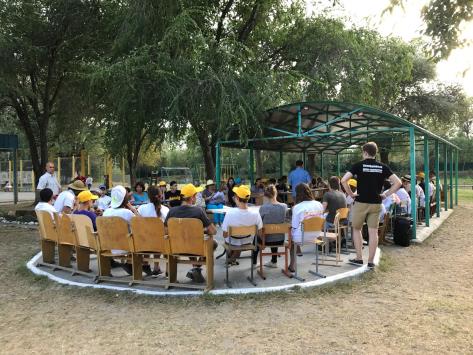 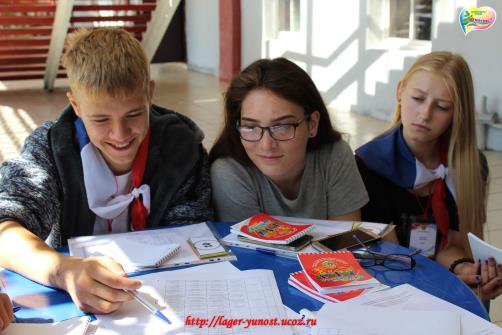 15
ПОДГОТОВКА УЧИТЕЛЕЙ, РЕАЛИЗУЮЩИХ ПРОГРАММЫ ПОВЫШЕНИЯ ФИНАНСОВОЙ ГРАМОТНОСТИ В ШКОЛАХ РОССИИ
16
ОБУЧЕНИЕ ПЕДАГОГОВ, ЗАЩИТА ГРУППОВЫХ ПРОЕКТОВ СЛУШАТЕЛЕЙ
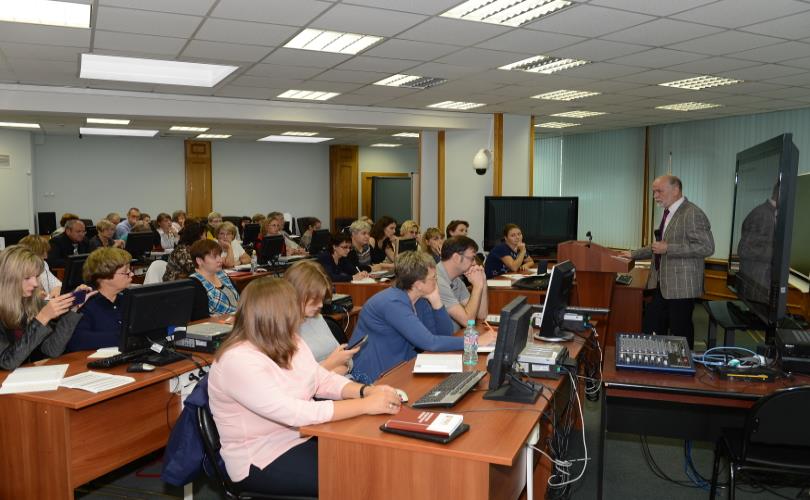 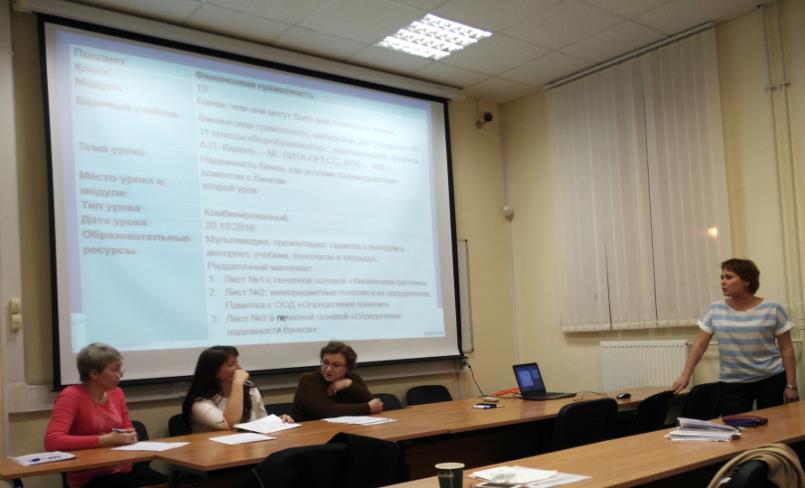 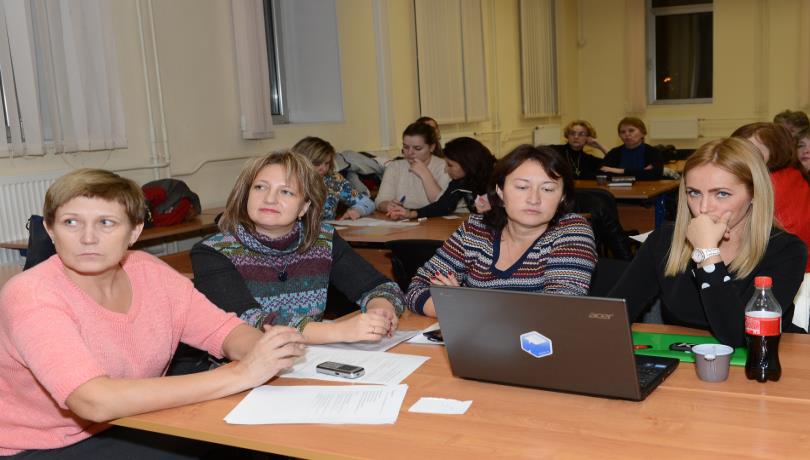 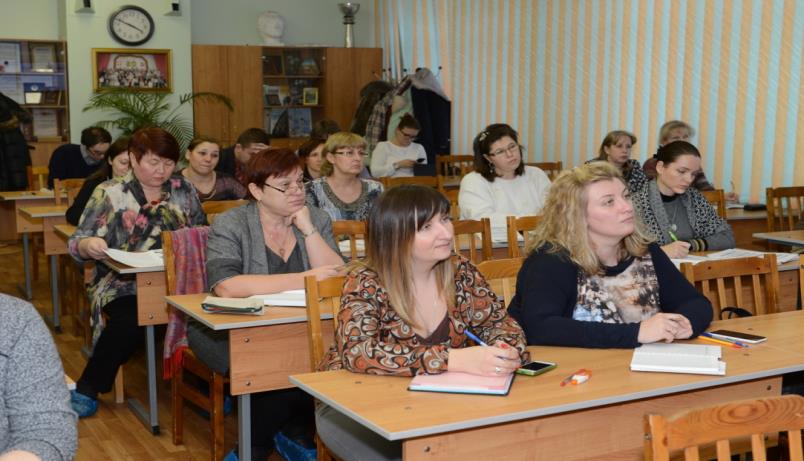 17
Спасибо за внимание!Эксперт по образовательным программ проекта минфина россиилавренова Екатерина